IV Межрегиональный конкурс эффективных управленческих моделей
«Организация мониторинга удовлетворённости всех участников образовательного процесса качеством предоставляемых услуг»
Направление
Механизм расширения государственно общественного управления в сфере образования.
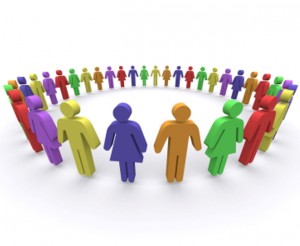 Цель 
Обеспечение действенного государственно-общественного управления в сфере образования путем построения модели внутреннего и внешнего мониторинга  качества образования и  получения обратной связи школы от потребителей ее деятельности.
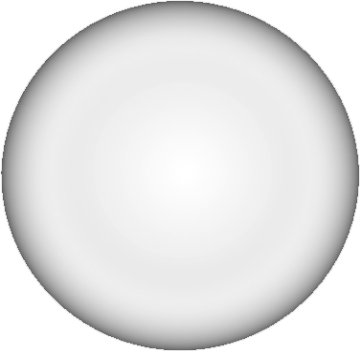 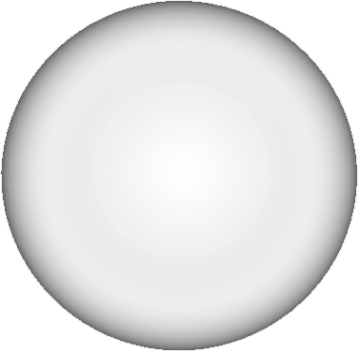 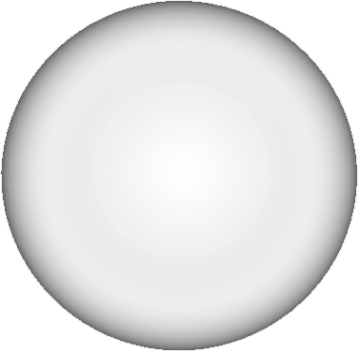 Разработка на основе GoogleForms  инструментария для проведения внутреннего и внешнего мониторинга качества образования и получения обратной связи школы от потребителей ее деятельности.
Внедрение модели в практику образовательных учреждений путем проведения стажировок, практико-ориентированных семинаров.
Апробация разработанного инструментария внутреннего и внешнего мониторинга качества образования.
АКТУАЛЬНОСТЬ МОДЕЛИ
Решение проблемы оперативной 
обработки  огромного количества 
 полученной информации, 
 сохранения и представления ее в наглядном виде
текст
текст
Диагностика
текст
текст
Опросы
текст
текст
Анкетирование
Анализ уроков
текст
текст
текст
текст
Преимущества использования Google форм
экономия средств
инновационность
эластичность
эластичность
оперативное планирование
увеличении доступности и мобильности
эффективная организация обратной связи
большой объеме памяти для работы
совместимость
информационная безопасность
совместная работа
Органы общественного управления
Администрация ОО
Внешние  эксперты
Педагоги
Ожидаемые результаты внедрения модели
получают возможность участвовать в управлении школой
проводят независимую экспертизу деятельности учреждения
получает возможность обеспечить  координированный рост свободы и  ответственности педагога за  результаты своего труда
получают возможность оперативно
обрабатывать результаты экспертизы
получат возможность преодолеть 
технократический подход в оценке своего труда
 получат универсальное средство создания своего портфолио
Пример Google формы
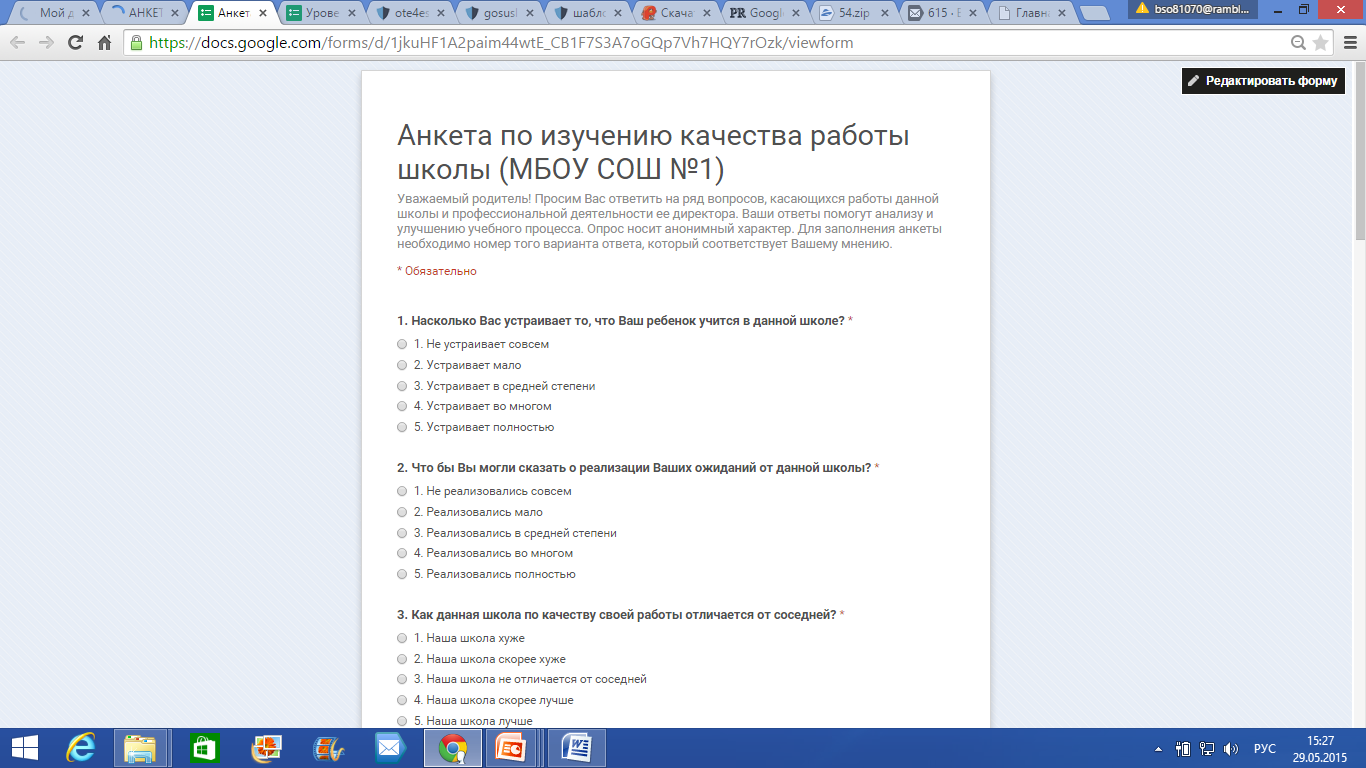 Выявление уровня удовлетворенности родителей качеством образования
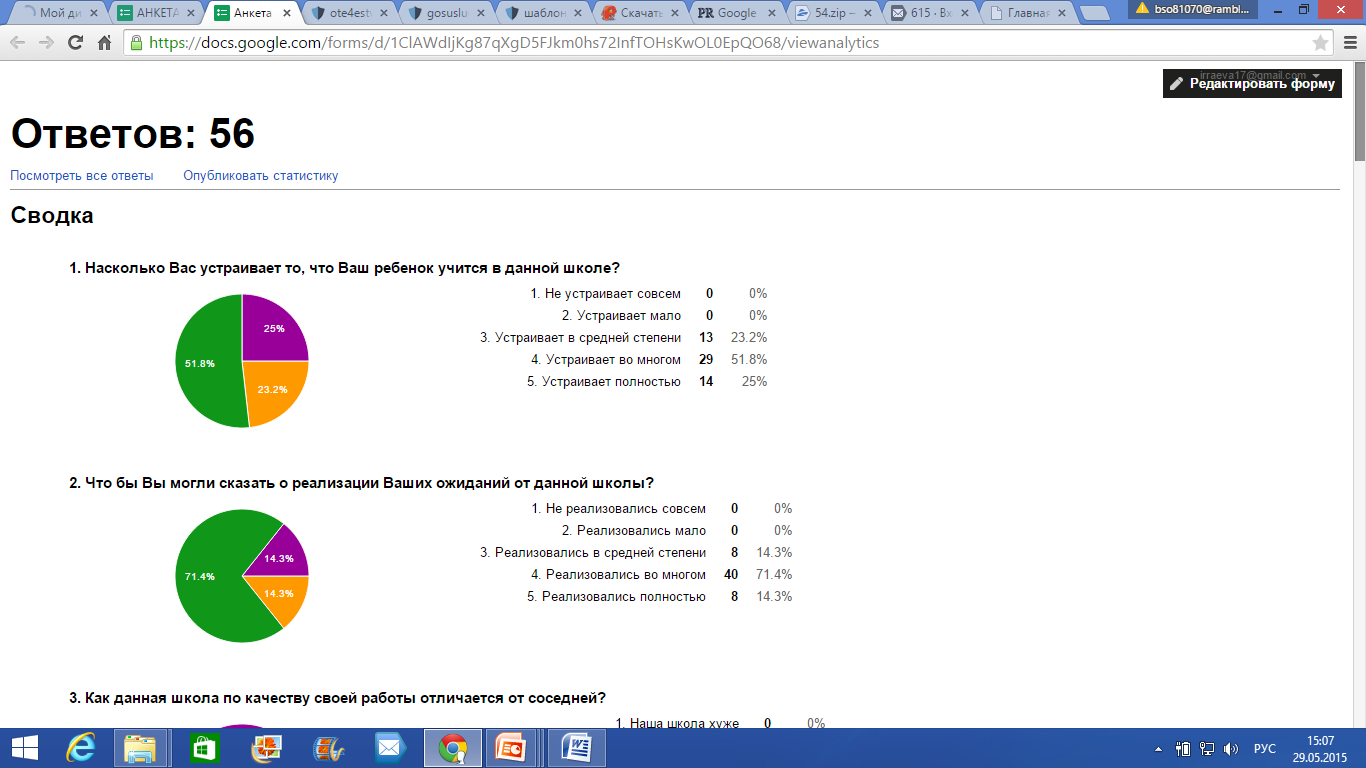 Выявление уровня удовлетворенности учителей
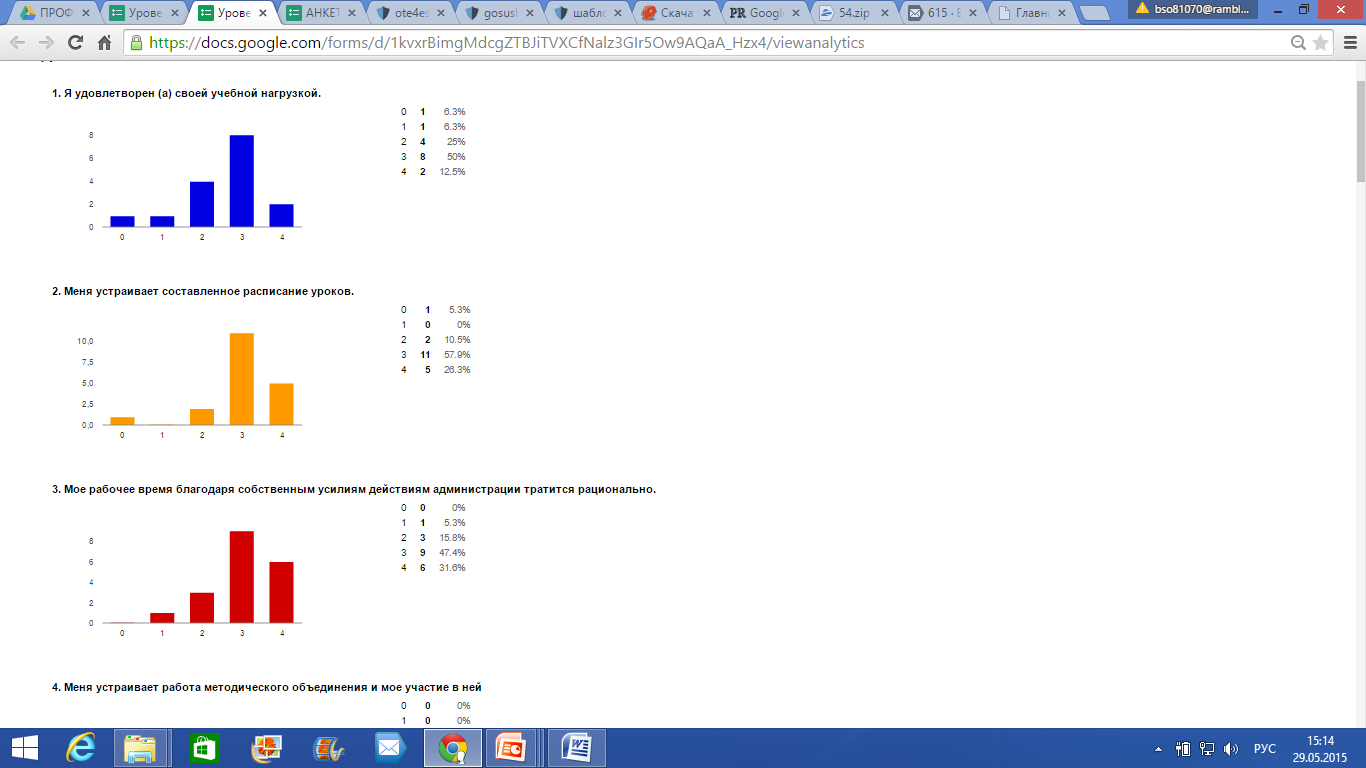 Дифференциация уровней профессионального стандарта  (опрос учителей)
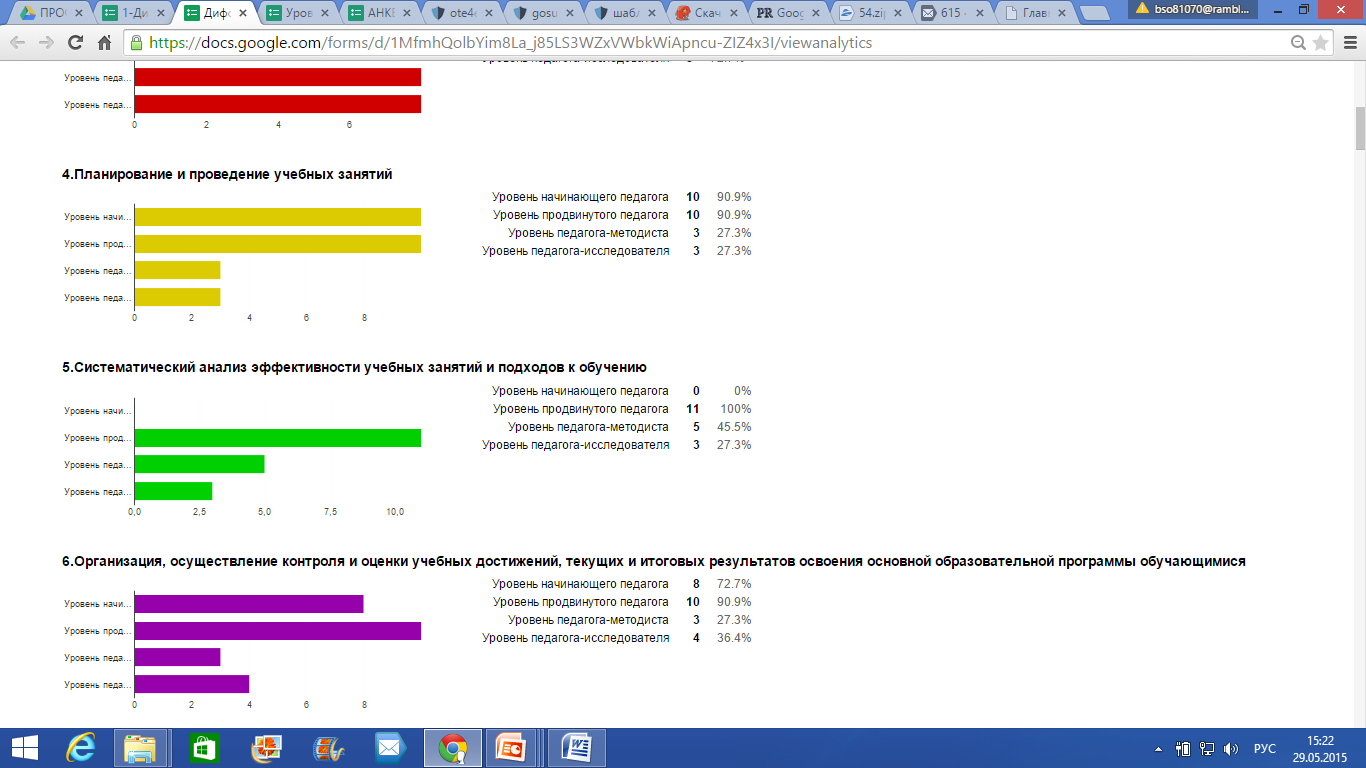 Анкета  для опроса  стажеров, обучающихся на стажировочной площадке МБОУ СОШ №1 г.Гусиноозерска
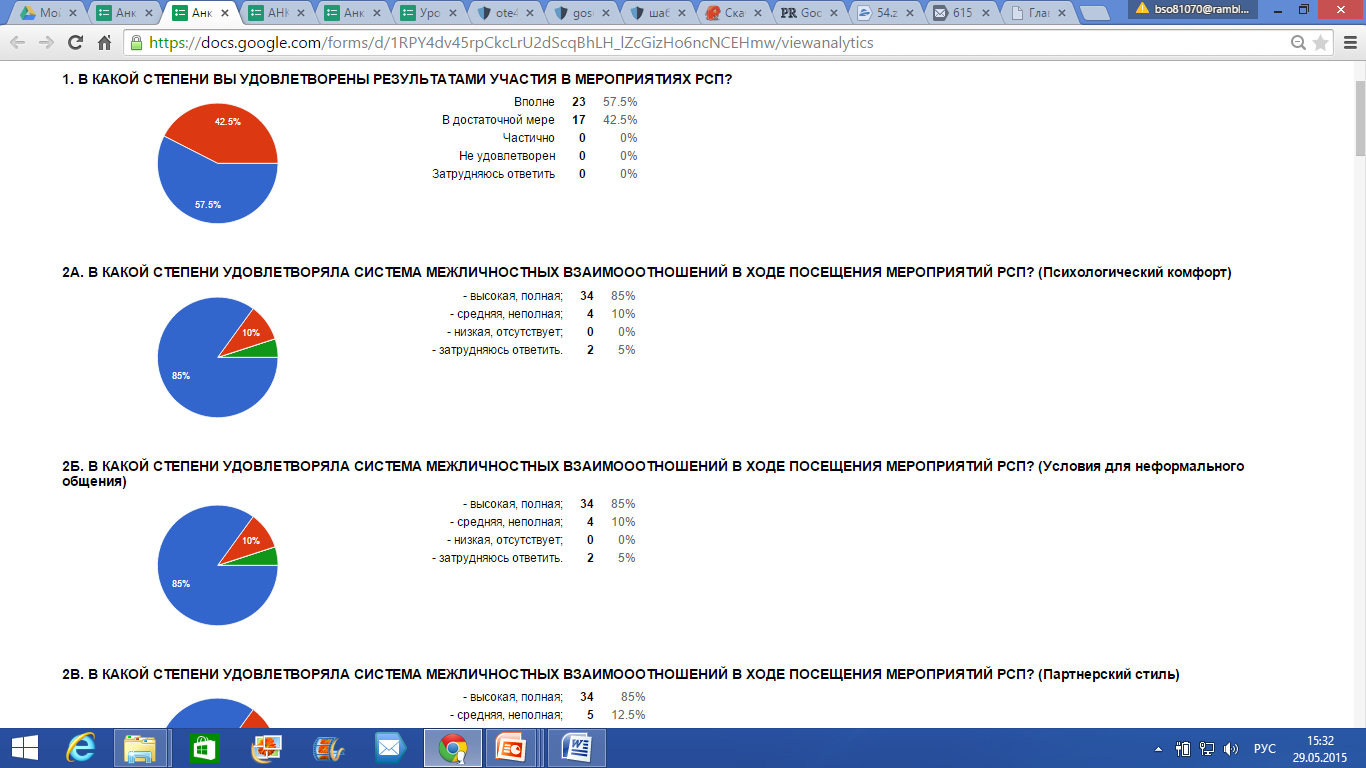 Регистрация участников семинара-практикума молодых специалистов (февраль, 2015)
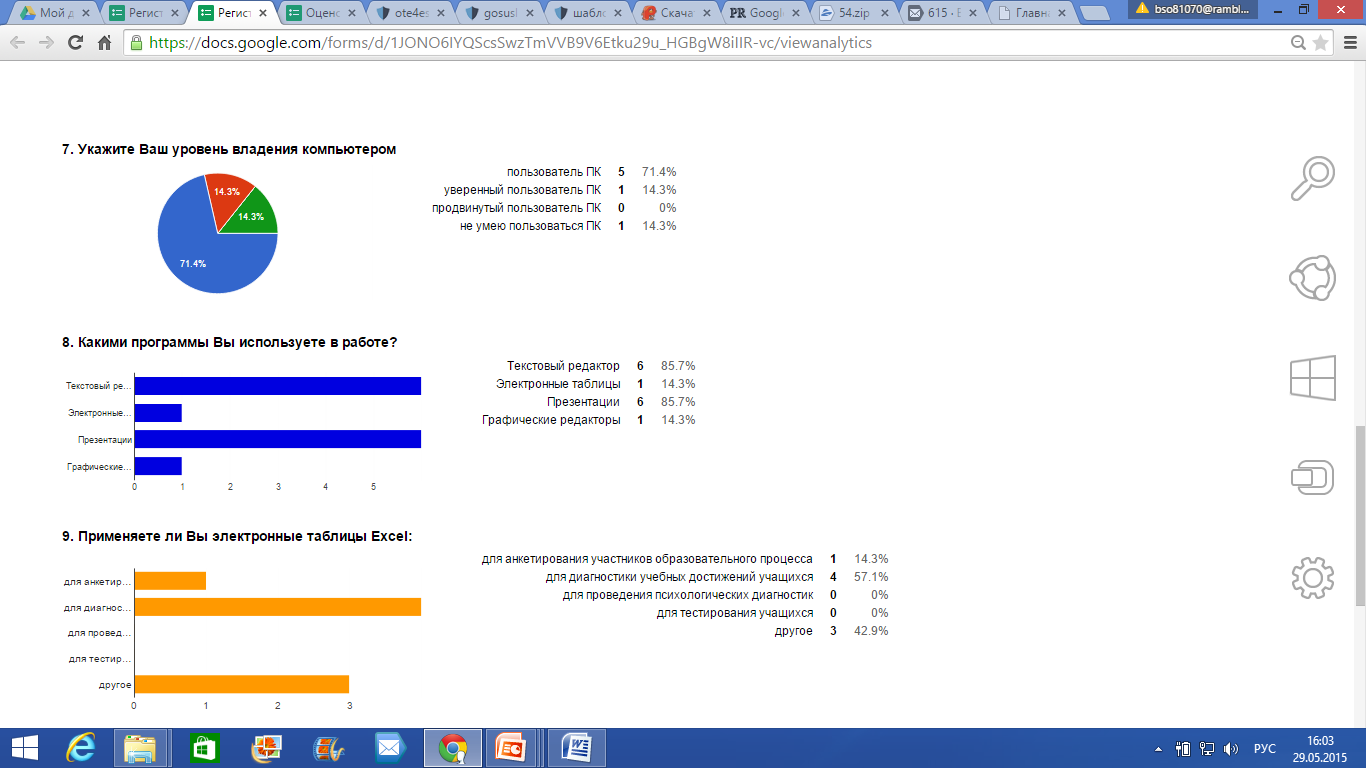 Анкетирование учащихся (по инициативе Совета школы)
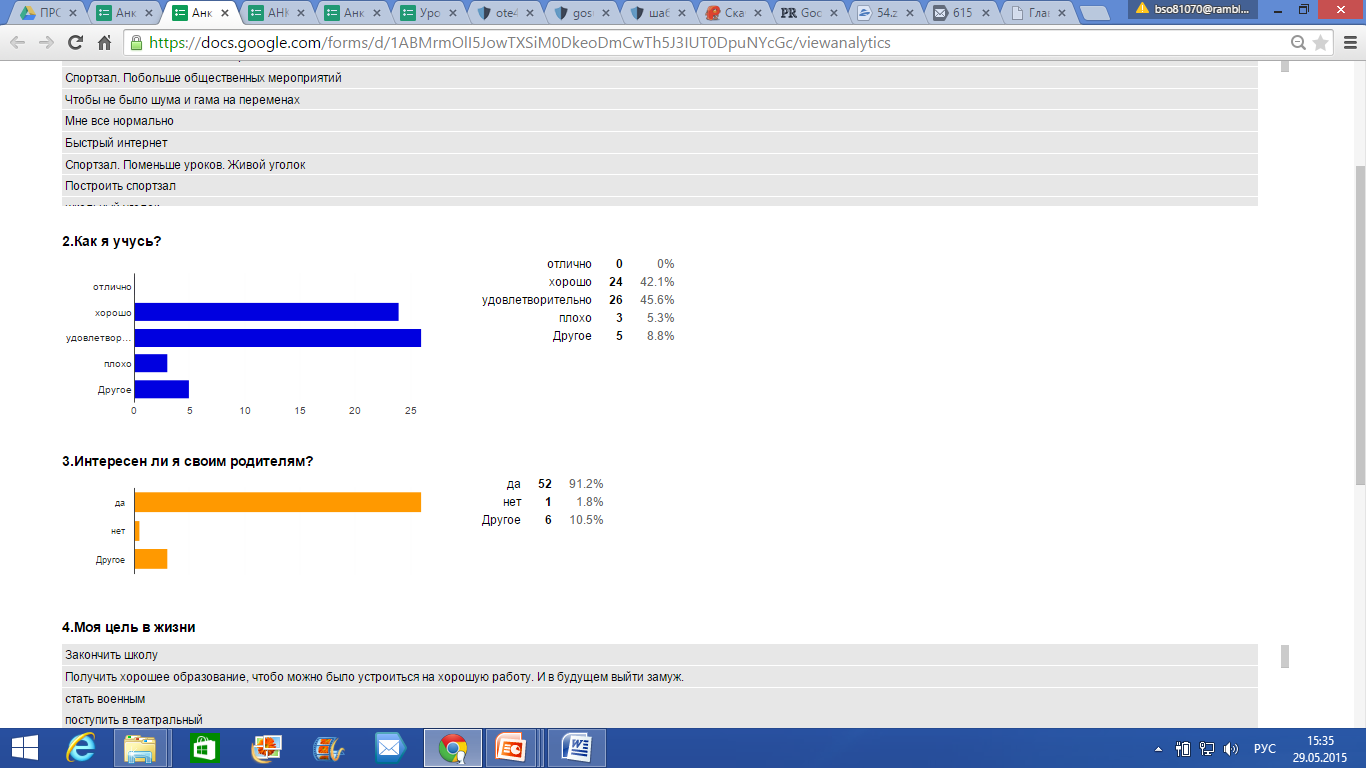 Учет количества посещенных уроков по классам и по предметам (для администрации школы, Совета школы, экспертов)
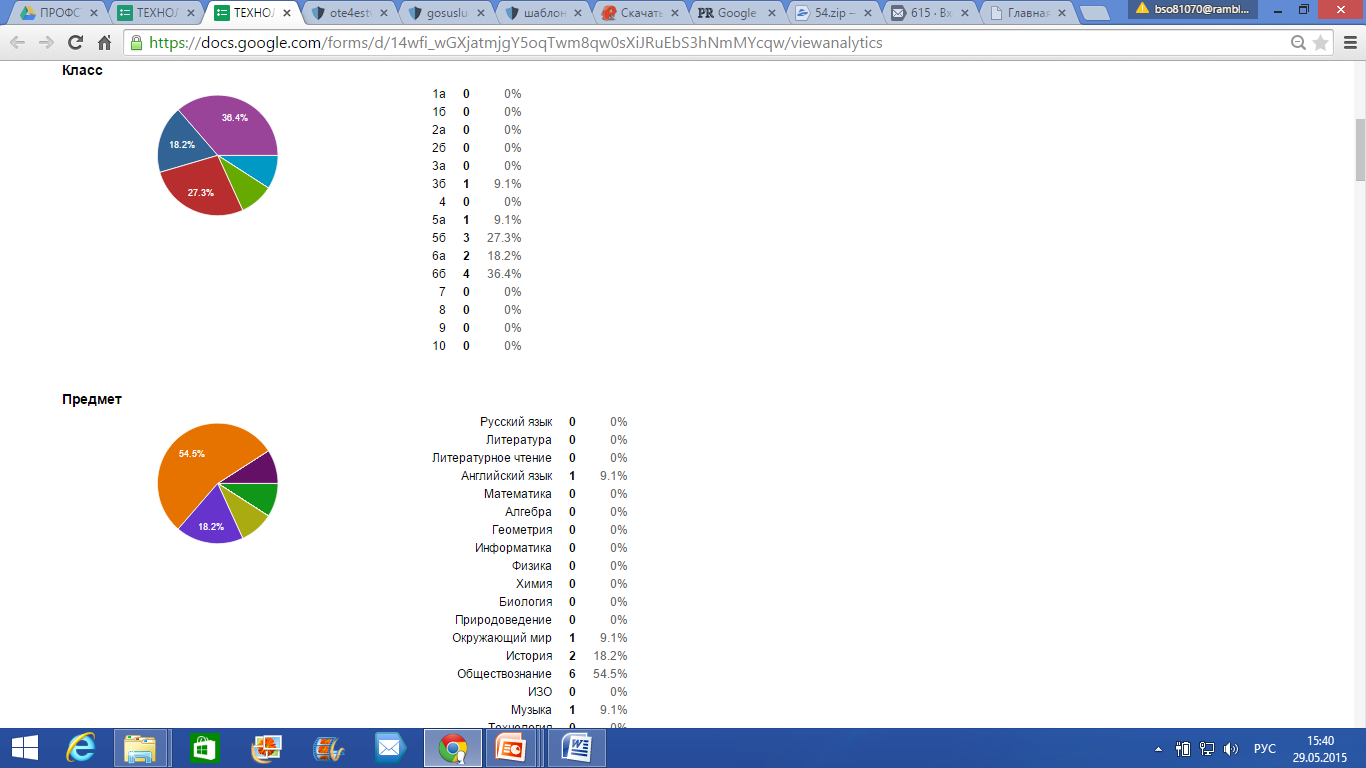 Технологическая карта системного анализа  и оценка эффективности урока  (по В. П. Симонову)
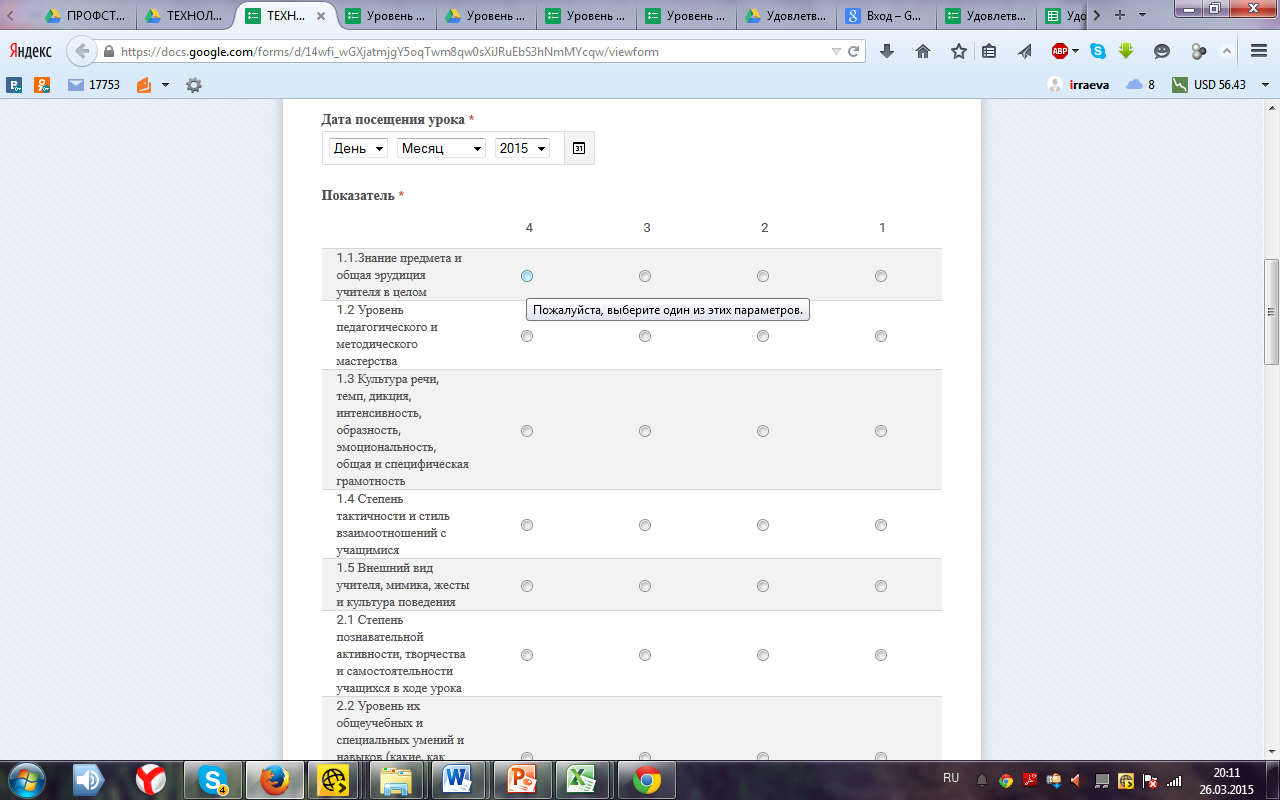 Технологическая карта системного анализа  и оценка эффективности урока  (по В. П. Симонову)
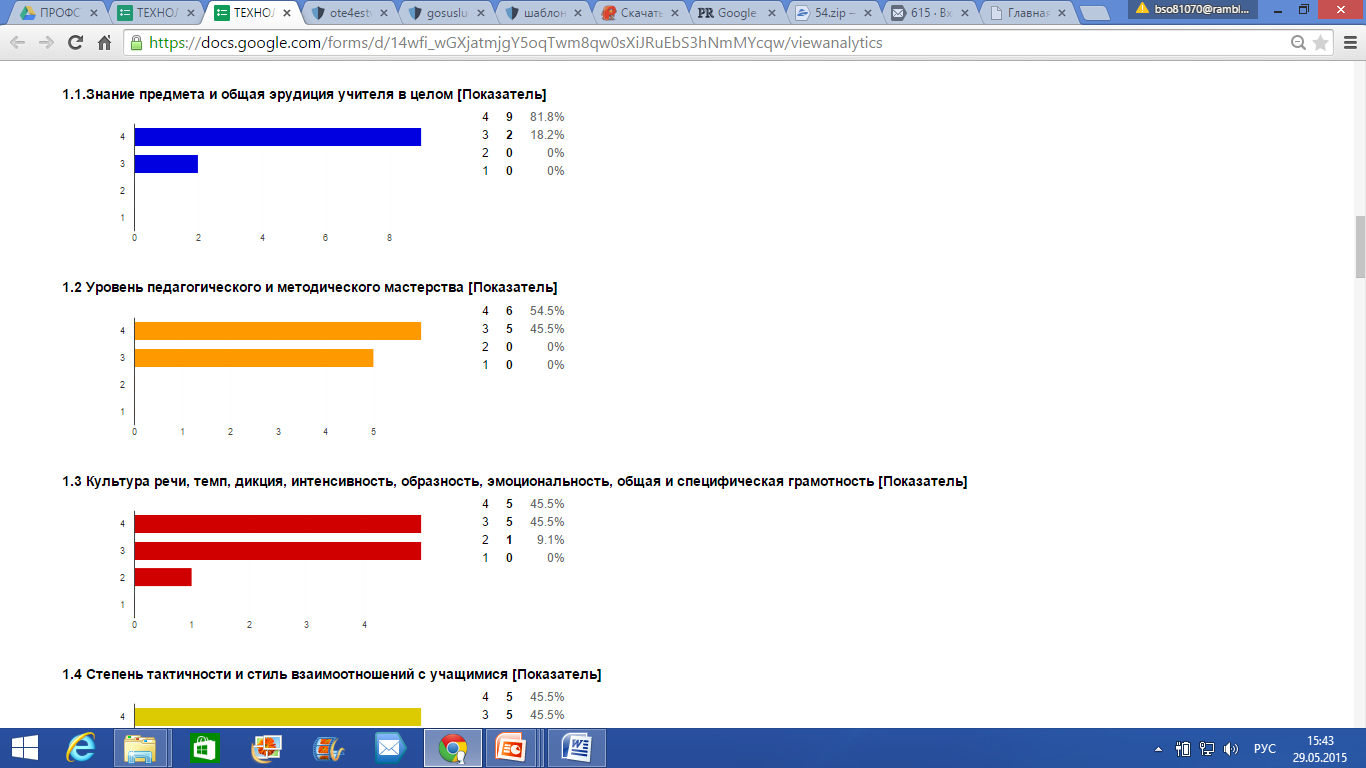 Тест ситуативной и личностной тревожности Спилбергера
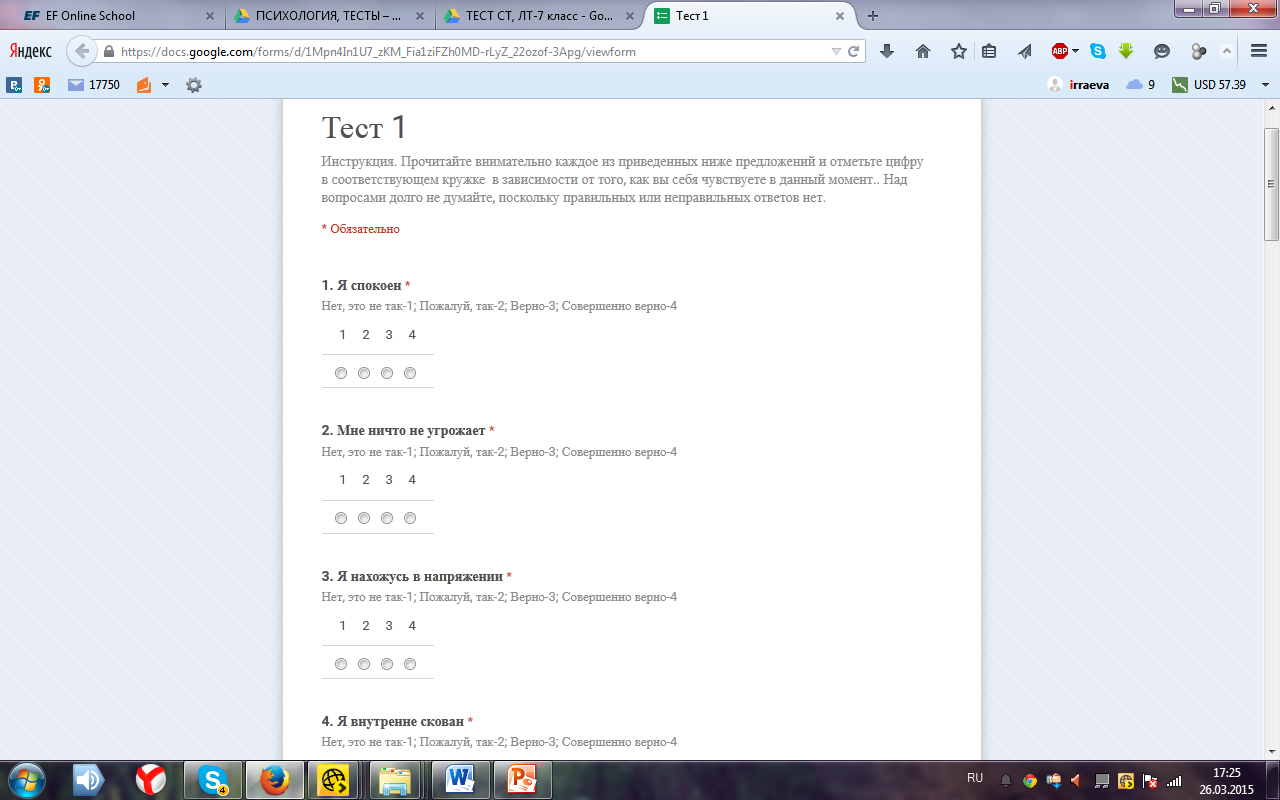 Тест ситуативной и личностной тревожности Спилбергера
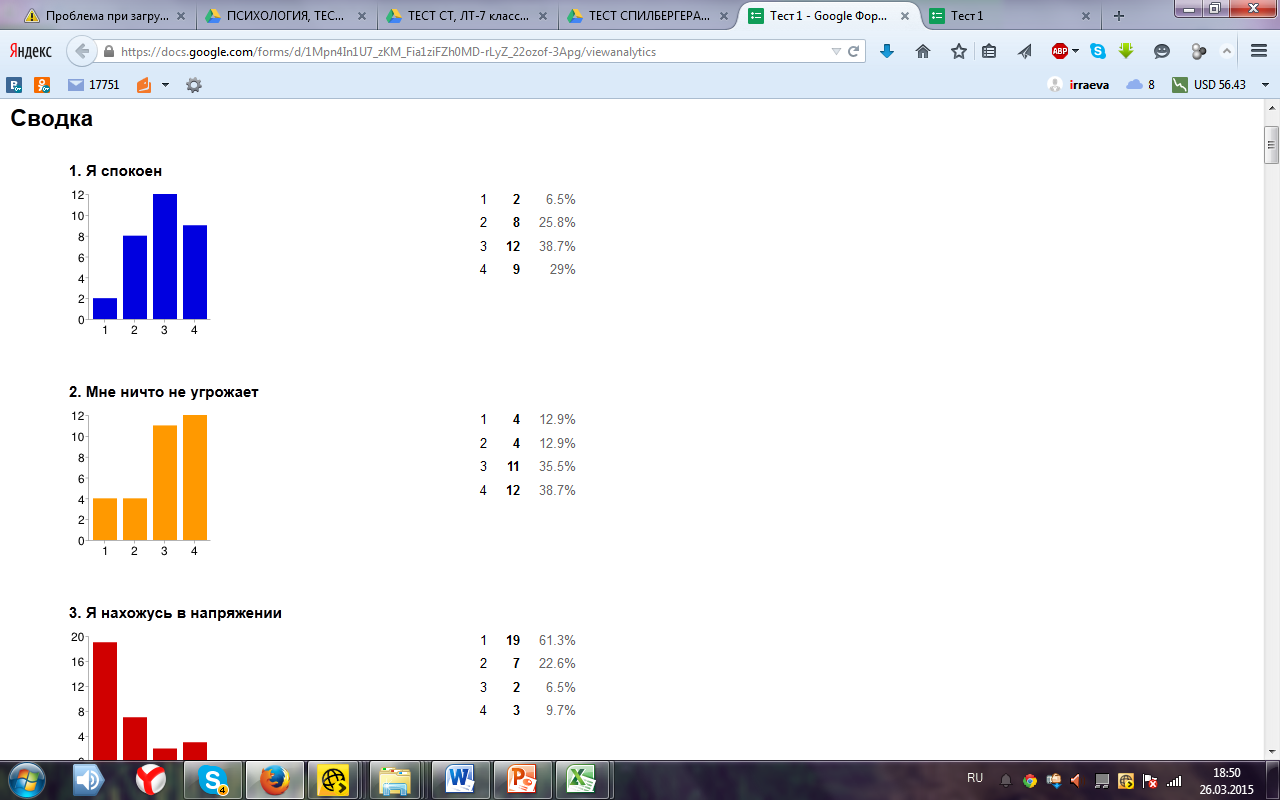 Тест ситуативной и личностной тревожности Спилбергера-таблица ответов
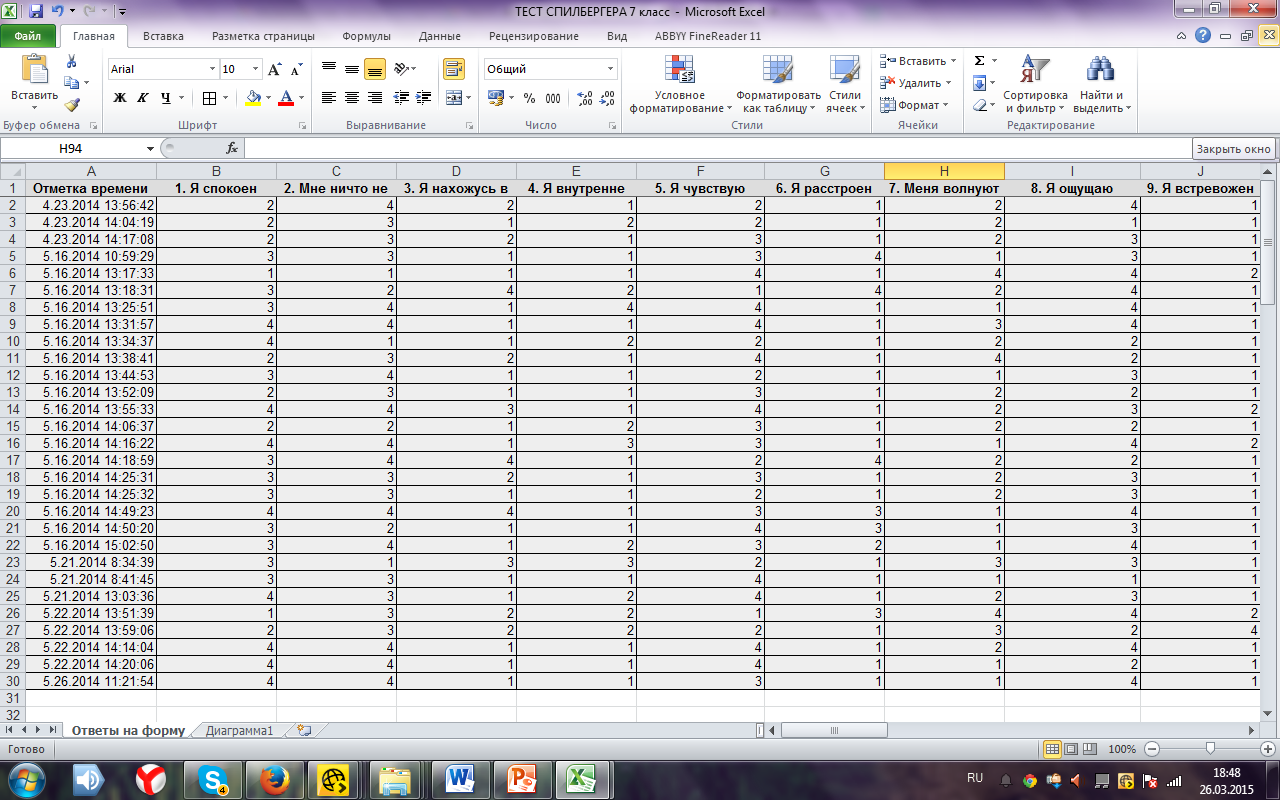 Тест ситуативной и личностной тревожности Спилбергера-дальнейшая работа с таблицей ответов
Возможные риски реализации модели
Минимизация рисков реализации модели
Модель «Электронная образовательная среда как один из инструментов внутреннего и внешнего мониторинга качества образования и получения обратной связи школы от потребителей ее деятельности (на основе сервисов Google»может быть реализована в любом образовательном учреждении, так как требует умения владения ИКТ на уровне пользователя, что является одной из составляющих профстандарта педагога.
Спасибо за внимание!